«Ділова гра як універсальний метод навчання у сучасних умовах»
Чому ділова гра вважається одним із найефективніших методів навчання?
Гра - це невід'ємна частина людського життя. Мета гри — забезпечення переходу від пізнавальної мотивації до професійного зв'язку з появою потреби у знаннях та їх практичного застосування в обстановці навчального процесу.        
     У грі використовуються прийоми, що спонукають учнів до вияву творчого, креативного та логічного  мислення, викликають у них бажання вирішувати проблеми у ході гри.
Порівняно недавно в наше життя увійшли ділові ігри. Ділова гра імітує реальне життя, реальну професійну діяльність. Це дозволяє учасникам гри експериментувати, перевіряти різні способи поведінки і навіть робити помилки, які в реальності не можна собі дозволити. 
     Використання ділових ігор значно зміцнює зв'язок «учень-вчитель», розкриває творчий потенціал кожного учня.
Давайте разом пограємо у гру, щоб зрозуміти, засвоїти і відтворити основні аспекти ділової гри
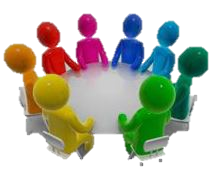 Ділова
 гра
Завдання, яке ставимо перед собою
     Уявімо, що ми тут зібралися з Вами як творча група педагогів для розробки методичної картки із рекомендаціями для підготовки та проведення ділової гри на уроках природничо-математичного циклу як сучасного ефективного методу навчання.
1. Що ж таке ділова гра?
Вправа 1
https://learningapps.org/display?v=pavzxvxta24
2. В чому полягає мета і завдання ділової гри
Вправа 2
https://learningapps.org/display?v=p0jthc0cc24
3. Різновиди уроків «ділова гра»
Вправа 3
https://learningapps.org/display?v=ppgt1812a24
4. Загальні вимоги до підготовки та проведення     ділової гри
Вправа 4
https://learningapps.org/display?v=pmq9i42tt24
5. Основні етапи ділової гри
Вправа 5
https://learningapps.org/display?v=p6v5m7x4a24
І етап
ІІ етап
ІІІ етап
Дякую за увагу!